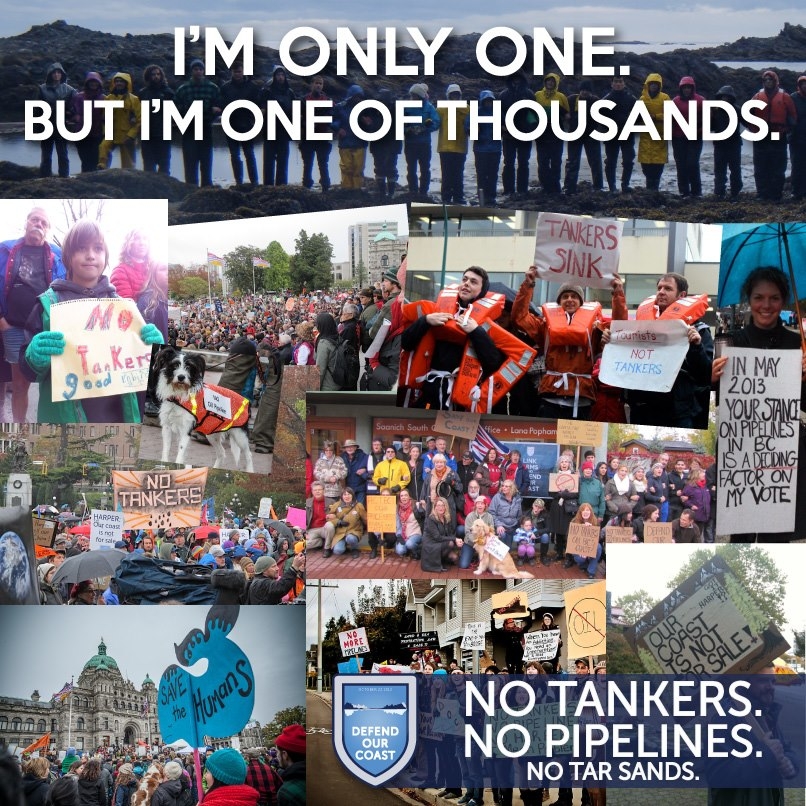 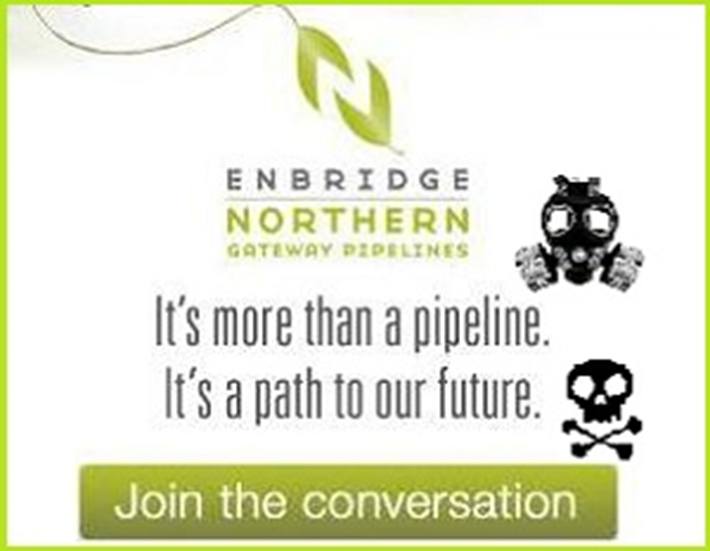 CEEN 525 Actor Dynamics
1
Policy Brief: Write a policy brief to the senior government official responsible for energy policy of a significant jurisdiction on policies to achieve decarbonization of a major component of the energy system (e.g., electricity generation, passenger transportation, buildings, etc) by 2050 (or earlier). Due April 14 by noon. You must get the instructor’s approval of the topic. The brief must apply the 6-tep policy analysis framework developed in the course. Length should be between 6000 and 7000 words excluding references (no longer). You are encouraged to incorporate all or parts of your mini-briefs in this final brief. Further details will be provided in due course.
2
Elements of paper
Introduction – address memo to real person
Context of your jurisdiction (paper 2)
Current policy (paper 3)
6 step policy analysis
Starts with paper 1
3
Today’s agenda
Policy Cycle
Government actors - incentives
Interest Groups – Interests, Resources, Strategies
Stakeholder analysis
Political Risk Analysis
Mid-term review
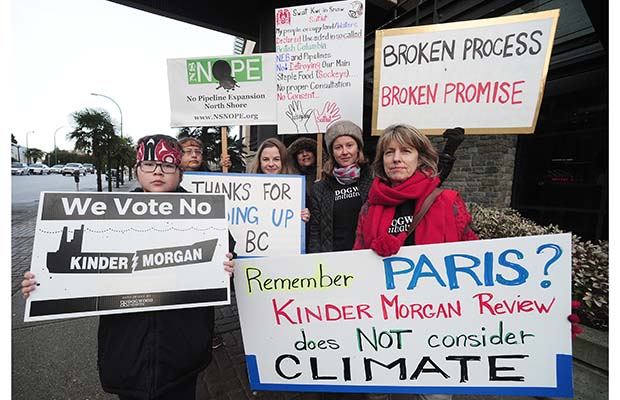 4
Policy Cycle Model
Agenda-Setting


Policy Formulation


Decisionmaking


Policy Implementation


Monitoring and Evaluation
5
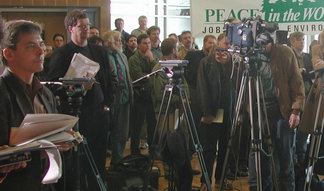 Agenda-Setting – Definitions
Social Agenda (general, systemic):  issues that the public thinks deserve attention from government
measures:  polls, media

Government Agenda (formal):  issues explicitly up for active and serious consideration by policy makers
measures:  announced proposals, throne speech, mandate letter
6
Kingdon’s “multiple streams” model
a confluence of
Problem stream
Politics stream
Policy (solution) stream
Opens a “policy window”
Opportunity for “policy entrepreneurs”
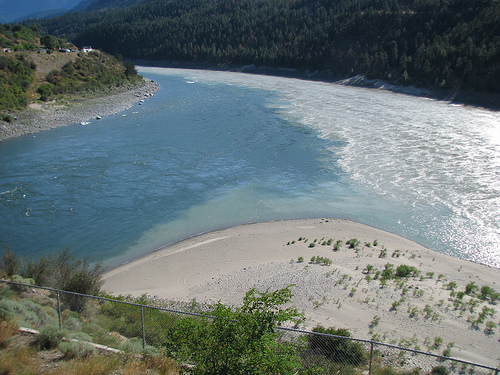 7
Agenda-Setting - Process
Changes in “Problem”
indicators
knowledge, technology
focusing event

Changes in “Politics”
changing public mood
elections
interest group strategies
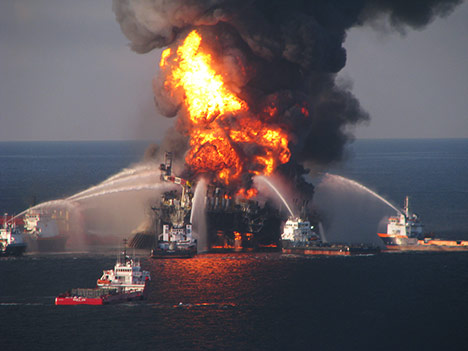 8
“Most important problem”
US
BC May 2016
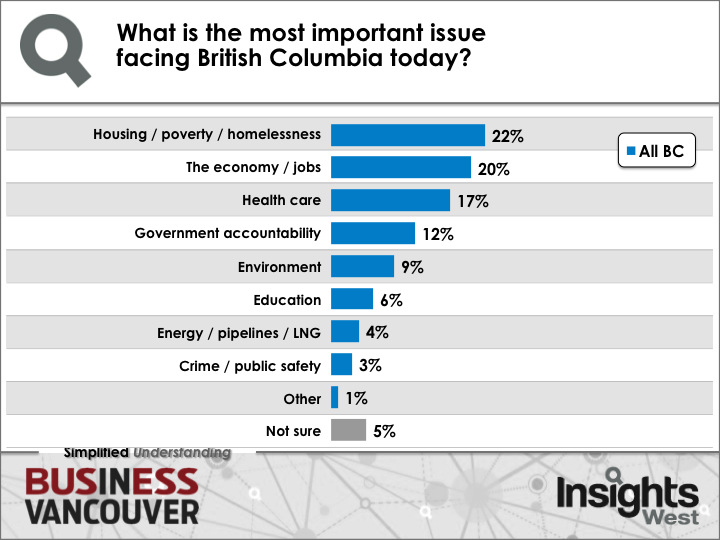 Policy Cycle Model
Agenda-Setting


Policy Formulation


Decisionmaking


Policy Implementation


Monitoring and Evaluation
11
Today’s agenda
Policy Cycle
Government actors - incentives
Interest Groups – Interests, Resources, Strategies
Stakeholder analysis
Political Risk Analysis
Mid-term review
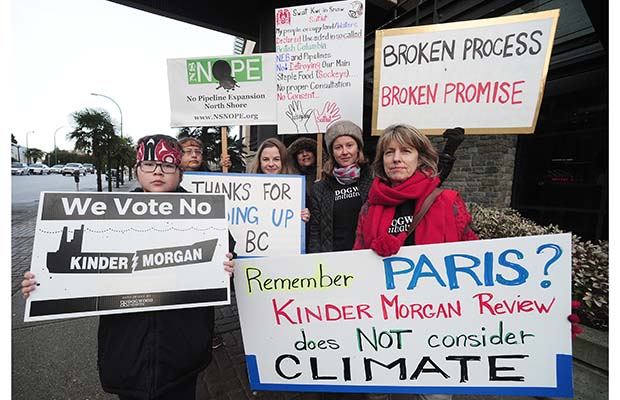 12
Interest groups in context
Strategic actors
Government
Elected officials
Bureaucrats
Non-government interest groups
13
Todays theme: Actors in the policy process have interests and resources, and adopt strategies design to best use those resources in pursuit of their interests
14
Government Actors -Interests, Resources:  Politicians
resource:  authority
Objectives:  reelection, policy objectives, power
reelection comes first -- fundamental constraint
effect:  public opinion matters
15
The Impact of Public Opinion on Public Policy: BURNSTEIN
impact of public opinion is substantial
salience enhances the impact of public opinion
 impact of opinion remains strong even when the activities of political organizations and elites are taken into account
responsiveness appears not to have changed significantly over time
16
[Speaker Notes: Limits: especially important, relatively simple, and addressed by legislatures straightforwardly, but such issues are few 

Salient: prominent or conspicuous]
Government Actors –Interests, Resources:  Bureaucrats
resources
authority
expertise

objectives
policy objectives
power (budgets, jurisdiction)
autonomy
17
Today’s agenda
Policy Cycle
Government actors - incentives
Interest Groups – Interests, Resources, Strategies
Stakeholder analysis
Political Risk Analysis
Mid-term review
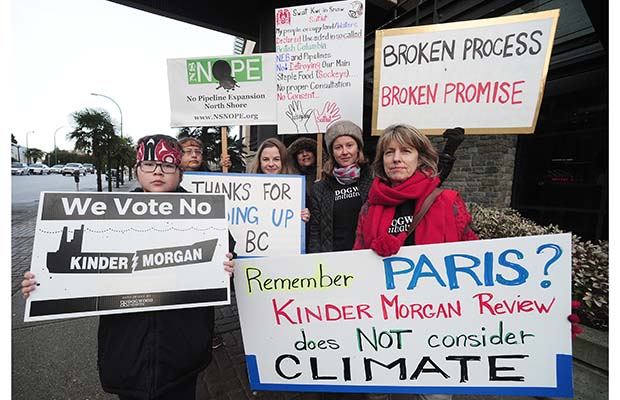 18
Interest Groups
energy firms
trade associations
environmental NGOs
aboriginal groups
consumer groups (?)
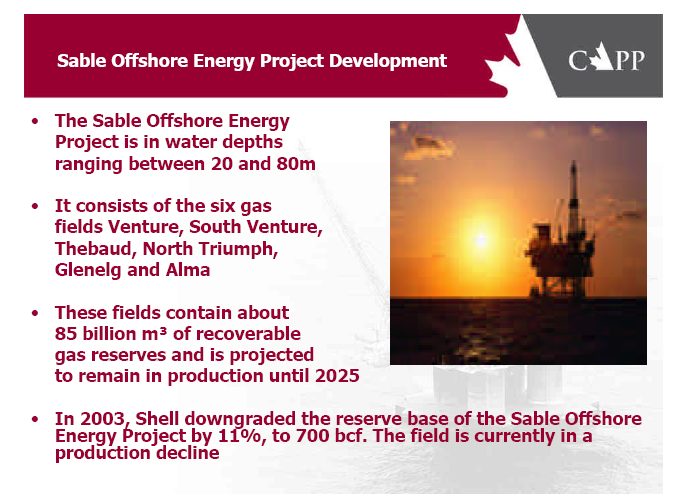 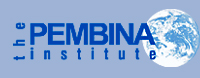 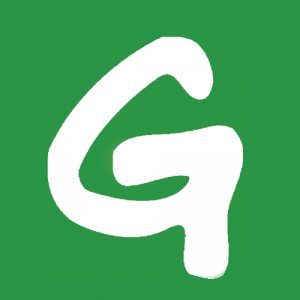 Group Resources
money
expertise (substance, process)
skilled leadership (effective, charismatic)
appealing cause
public opinion
contacts
control over investment, jobs
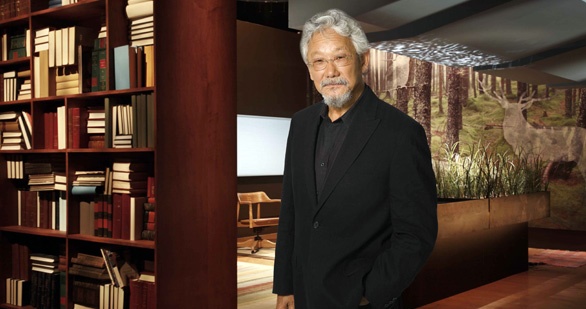 20
[Speaker Notes: List from Schlossman and Tierney, Organized Group in American Politics, with adaptation]
Group Resources – The Privileged Position of Business
control over investment, jobs
government seeks reelection
reelection depends on jobs, healthy economy
jobs, growth created by investment
investment a function of business climate
government constrained from undermining business climate
21
[Speaker Notes: Charles Lindblom, “The Market as Prison.”]
Actors Strategies – First order
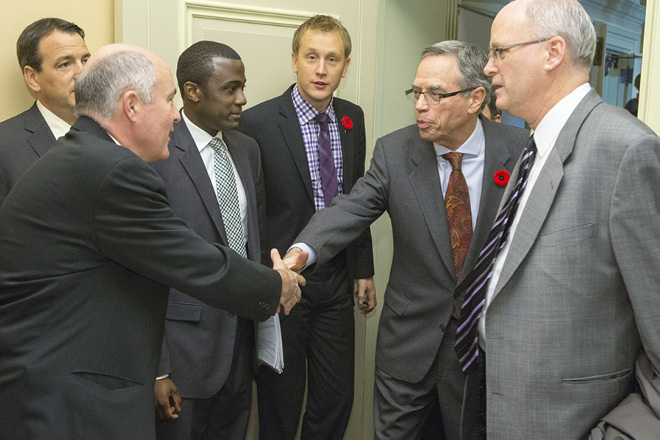 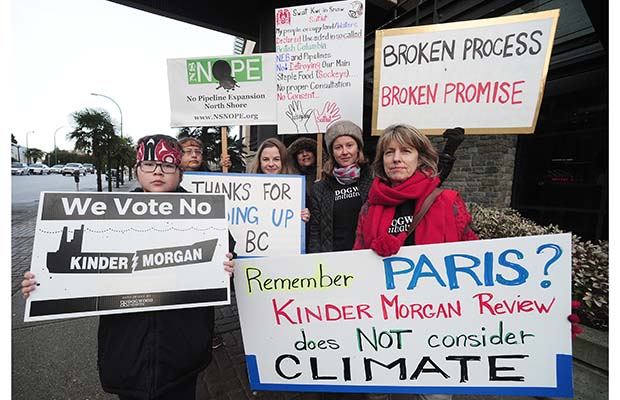 22
Actors Strategies– Second Order
23
Stakeholders
Some not formally organized as groups
Stakeholder attributes
Power
Legitimacy
Urgency
Position value (favor, oppose, neutral)
Vested interest impact level
Level of impact
Probability of impact
Power/Interest Grid
24
Today’s agenda
Policy Cycle
Government actors - incentives
Interest Groups – Interests, Resources, Strategies
Stakeholder analysis
Political Risk Analysis
Mid-term review
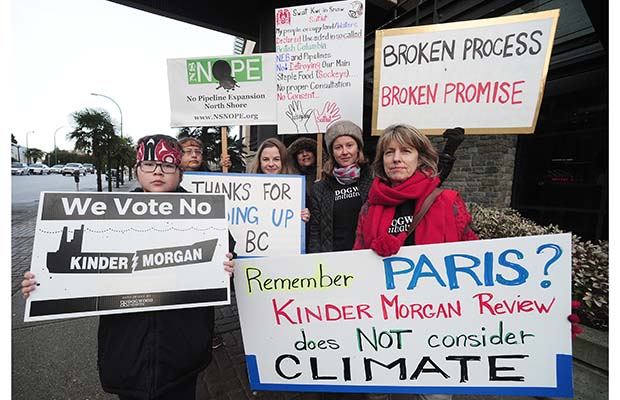 25
Political Risk Analysis
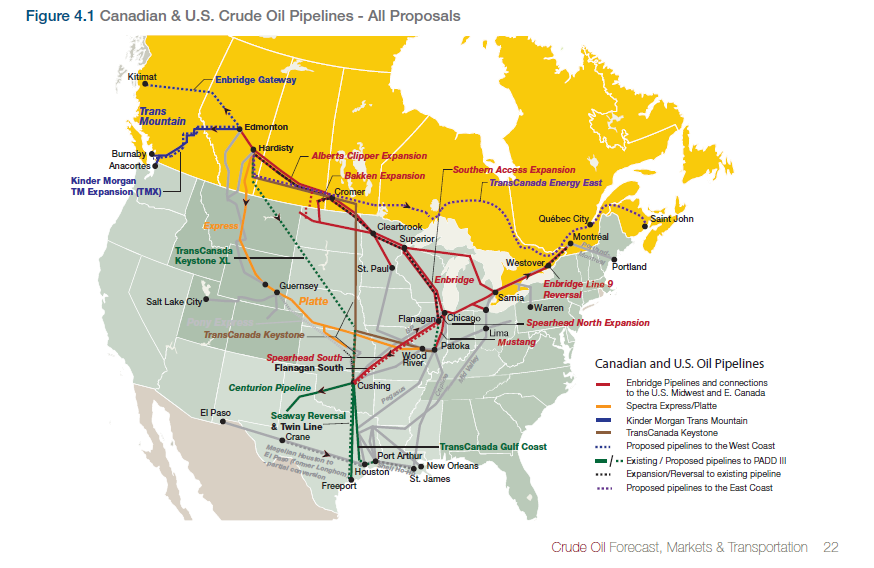 CAPP 2014 http://www.capp.ca/getdoc.aspx?DocId=247759
The Four Major Projects
Pipeline capacity vs oil sands growth
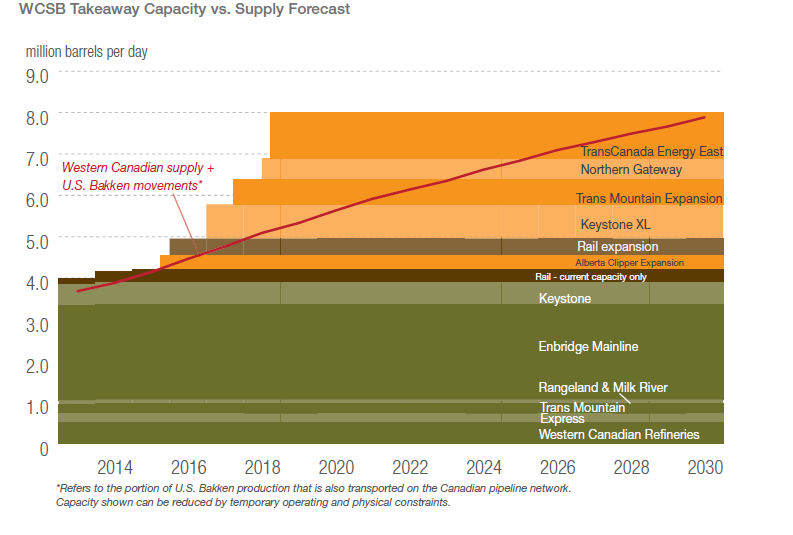 http://www.capp.ca/getdoc.aspx?DocId=247759
Analytical Framework
Veto points
Any institution with authority to block project

Problem structure – distribution of costs and benefits
Are impacts concentrated or diffuse
Concentrated: oil spills, industry profits
Diffuse: climate impacts, tax revenues
Are environmental risks and economic benefits separated across veto points
Political Risk Factors
the probability of success of any particular proposal depends on the relative balance of power of the pro- and anti-pipeline coalitions within the relevant jurisdictions.  

Political risk is a function of:
number of institutional veto points
whether opposition groups have access to veto points
whether the project can take advantage of existing infrastructure
the salience of place-based, concentrated environmental risks
the jurisdictional separation of risks and benefits
Strategic Actors
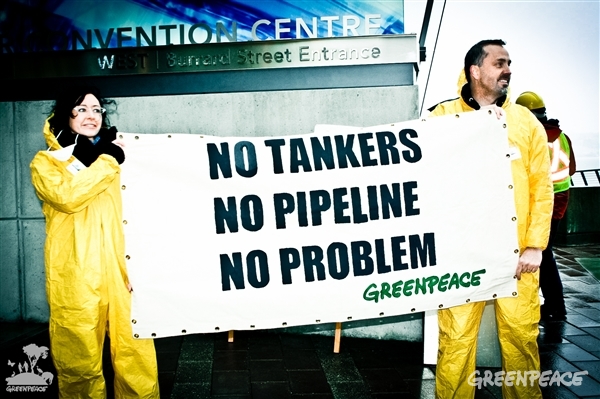 Pipeline companies
Oil sands companies
Refineries 
Environmentalists
Spill risks
climate
Aboriginal groups
Landowners
Governments
Institutions
United States
Canada
Divided government (pre-2017
Presidential government
Adversarial legalism
State control of pipeline siting
Conservative Majority
Leader-centred parliamentary system
Enabling legislation
Provincial control of land and resources
Federal paramountcy
First Nations with strong rights
Wrap up
Policy cycle
Actors
Interests
Resources
Strategies
Political Risk Analysis
35
Midterm Review
How would you describe the workload for this class relative to your other classes this term?
Substantially less
Somewhat less
About the same
Somewhat more
Substantially more
15, 2009
36
Remaining Topics: Those in red could be switch to other topics
February 28: Energy Planning and Approval Strategies, and the Challenge of Social License
March 7: Energy Poverty – The Challenge and Case Studies
March 14: Trump, California, and Energy Policy in the United States
March 21: Case Study in Policy Innovation: Germany's Energiewende
March 28 – International Trade and Clean Energy Policies
April 4: Transitions, Synthesis, Reflections
37
Midterm Review
Thinking forward to the rest of the term, what areas of course delivery or content do you think could be improved?
38
February 28: Energy Planning and Approval Strategies, and the Challenge of Social License
Mark Jaccard, Noel Melton, and John Nyboer, “Institutions and Process for scaling up renewables: Run-of-river hydropower in British Columbia,” Energy Policy 39 (2011): 4042-4050. (available through UBC library on line) 
Michael Cleland et al, A Matter of Trust: The Role of Communities in Energy Decision-Making, University of Ottawa and Canada West Foundation, November 2016.
39